Ψηφιακή Επεξεργασία Σήματος
Διαλεξη 16η
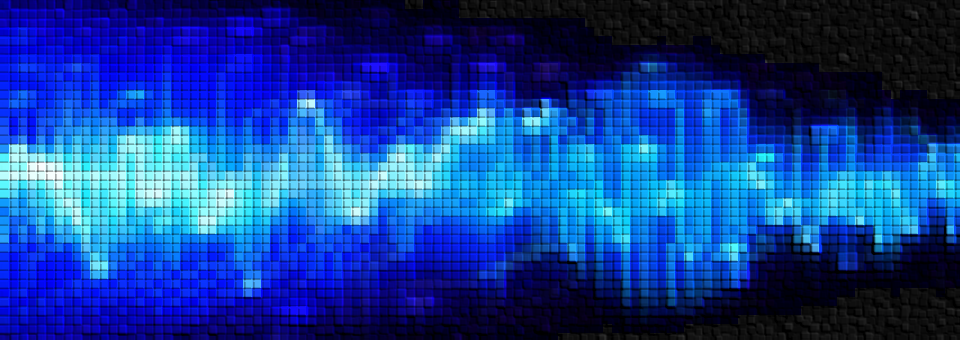 ΓΧΑ συστήματα στο χώρο του Ζ
Τι περιέχει το ΗΥ370?
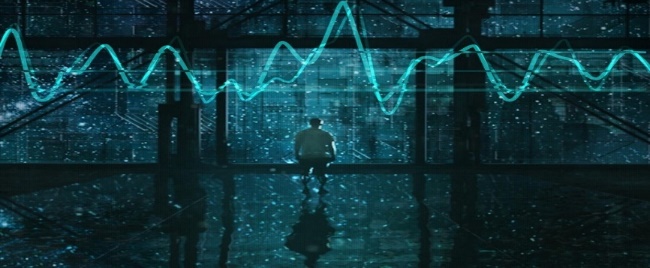 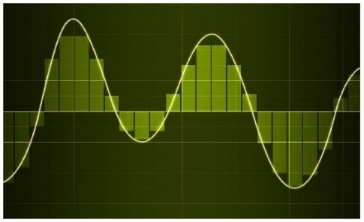 1ο Κομμάτι
2ο Κομμάτι
Βασικά Σήματα
Συστήματα και Ιδιότητες
Εξισώσεις Διαφορών ως συστήματα
Μετασχηματισμός Fourier
Συστήματα στο χώρο του Fourier
Μετασχηματισμός Z
Συστήματα στο χώρο του Z
Δομές Συστημάτων
Σχεδίαση Ψηφιακών Φίλτρων
Φασματική Ανάλυση
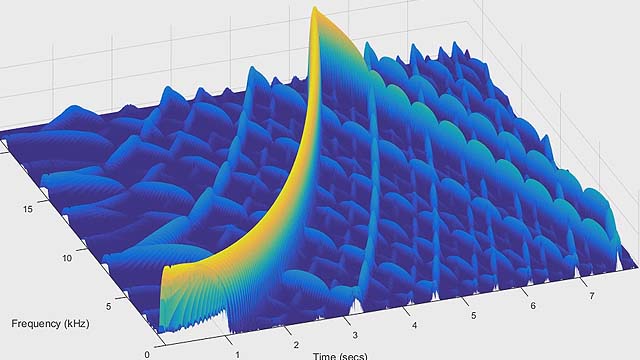 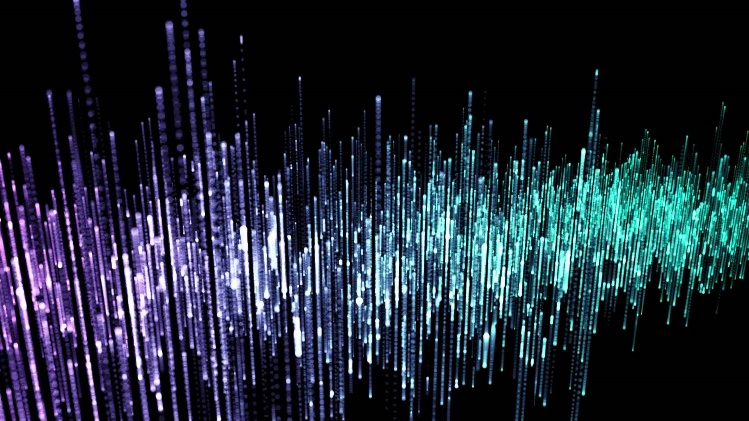 Ψηφιακή Επεξεργασία Σήματος
Ψηφιακή Επεξεργασία Σήματος
Ψηφιακή Επεξεργασία Σήματος
Ψηφιακή Επεξεργασία Σήματος
Ψηφιακή Επεξεργασία Σήματος
ΓΧΑ Συστήματα στο Χώρο του Ζ – Εξισώσεις διαφορών
Παράδειγμα:
Απόκριση Πλάτους
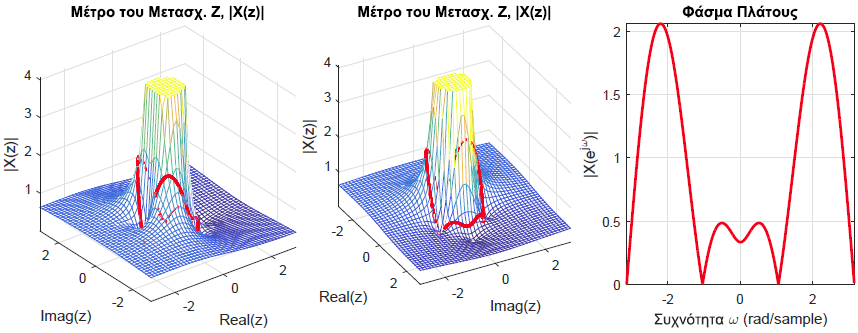 Ψηφιακή Επεξεργασία Σήματος
Ψηφιακή Επεξεργασία Σήματος
ΓΧΑ Συστήματα στο Χώρο του Ζ – Εξισώσεις διαφορών
Παράδειγμα:
Ψηφιακή Επεξεργασία Σήματος
ΓΧΑ Συστήματα στο Χώρο του Ζ – Εξισώσεις διαφορών
Παράδειγμα:
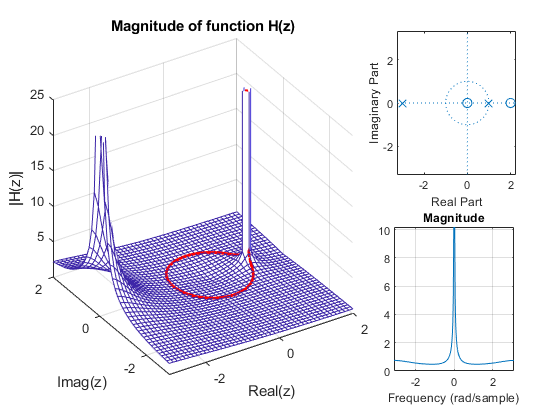 Ψηφιακή Επεξεργασία Σήματος
ΓΧΑ Συστήματα στο Χώρο του Ζ – Διατάξεις Συστημάτων
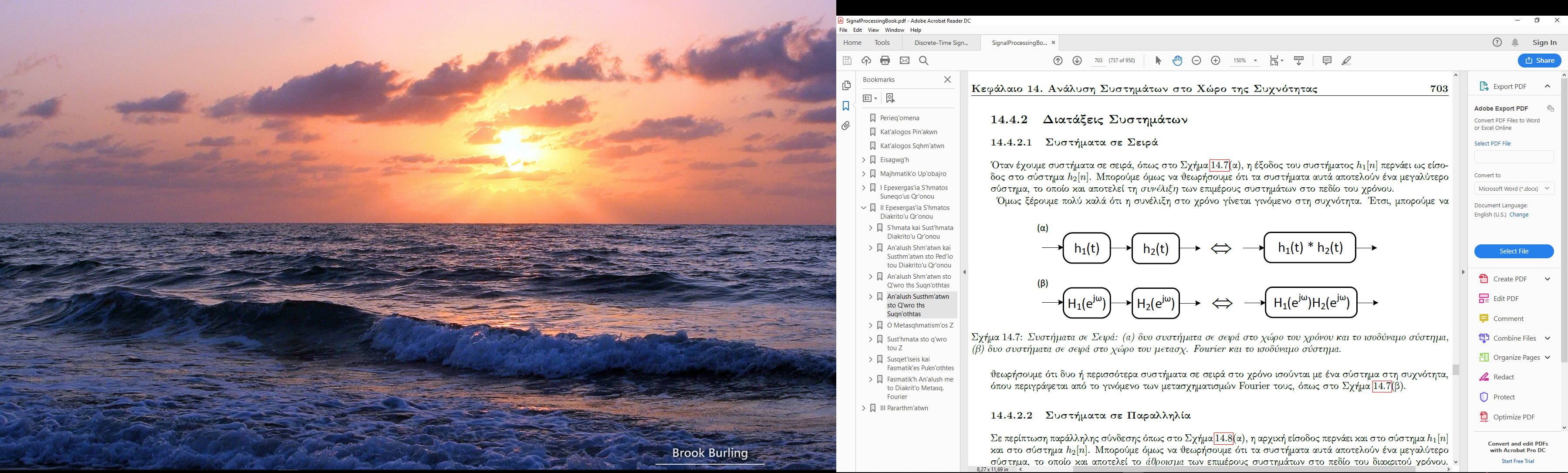 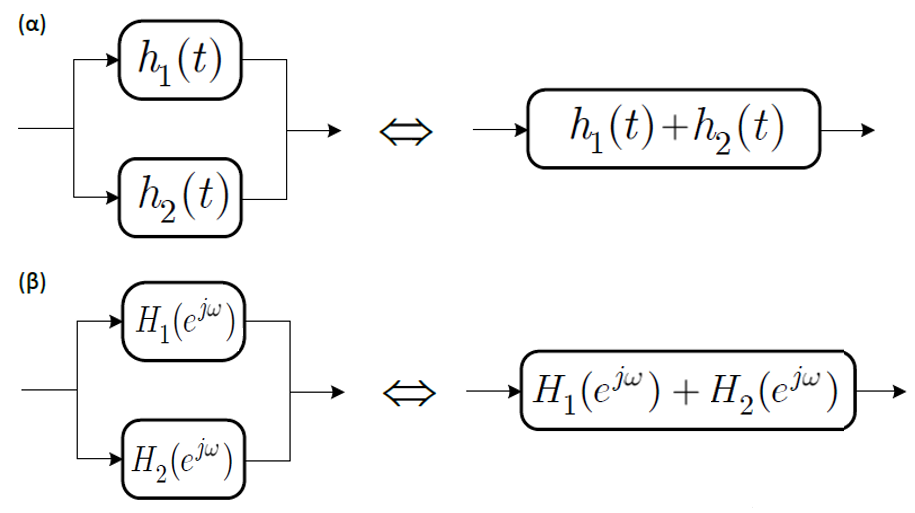 Ψηφιακή Επεξεργασία Σήματος
Ψηφιακή Επεξεργασία Σήματος
Ψηφιακή Επεξεργασία Σήματος
ΓΧΑ Συστήματα στο Χώρο του Ζ – Ευστάθεια
Παράδειγμα:
Ψηφιακή Επεξεργασία Σήματος
Ψηφιακή Επεξεργασία Σήματος
ΓΧΑ Συστήματα στο Χώρο του Ζ – Ευστάθεια
Παράδειγμα:
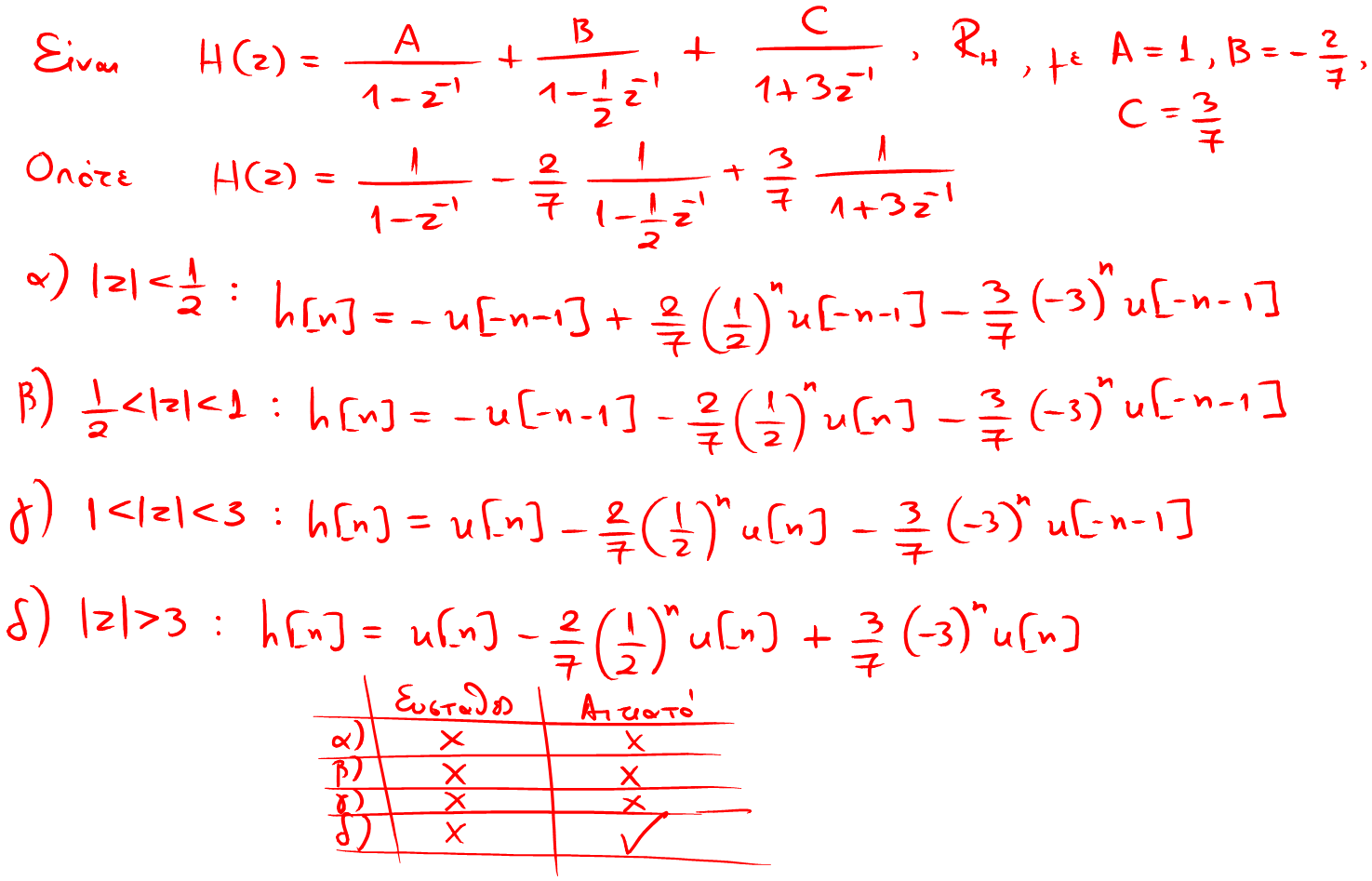 Ψηφιακή Επεξεργασία Σήματος
ΤΕΛΟΣ ΔΙΑΛΕΞΗΣ
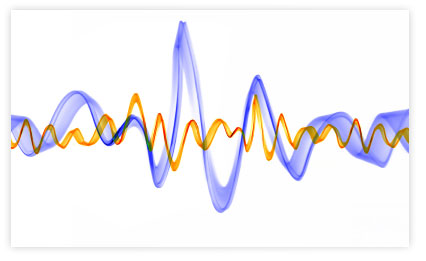